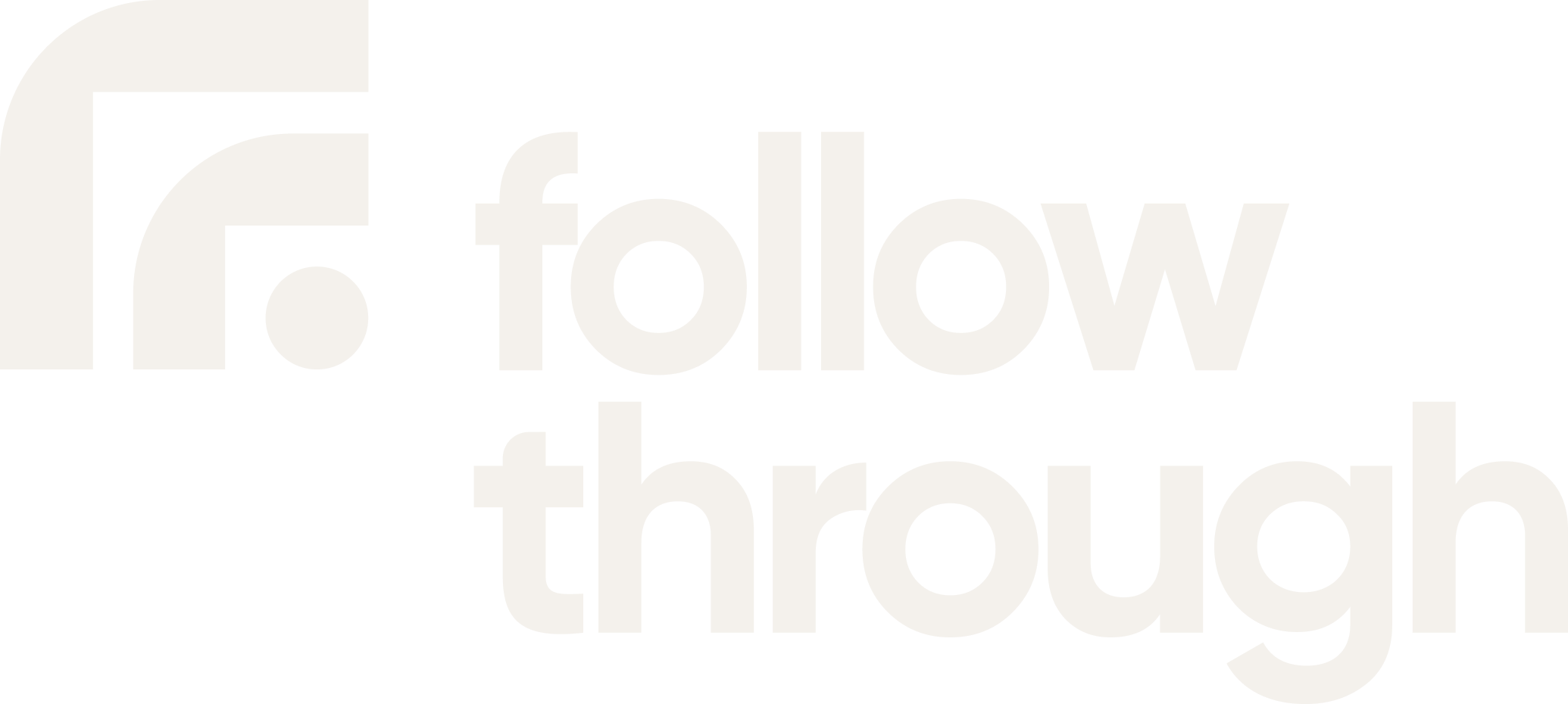 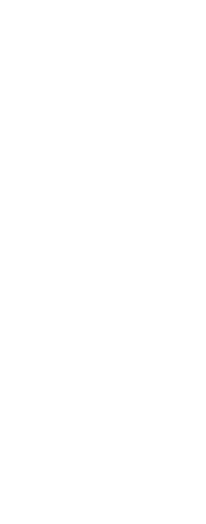 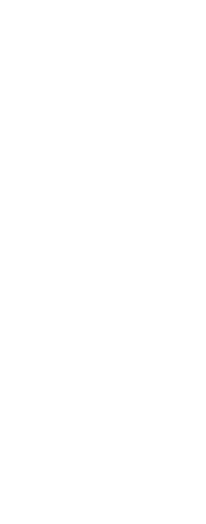 Vocational Ministry

201
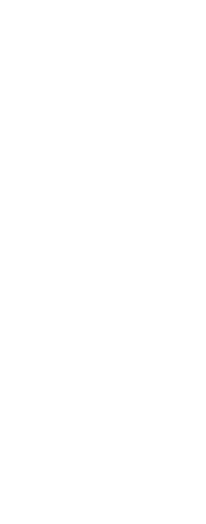 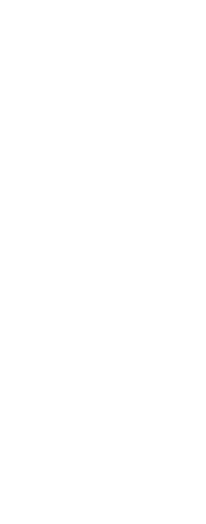 We’re ALL called to ministry.
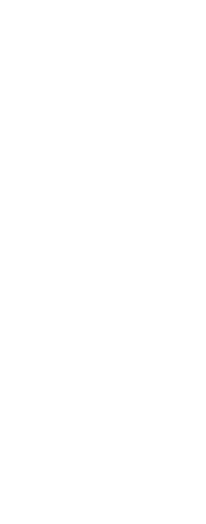 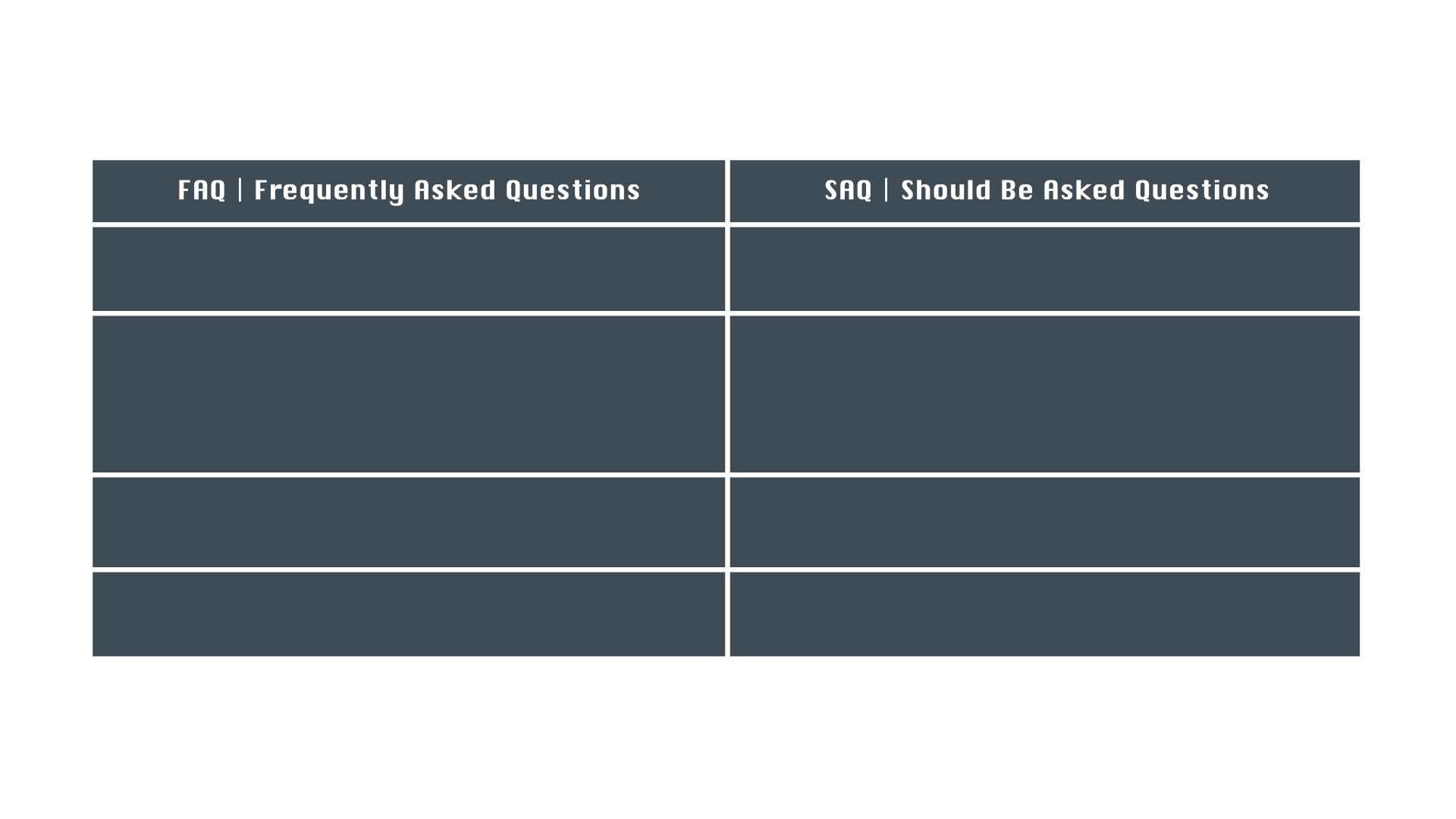 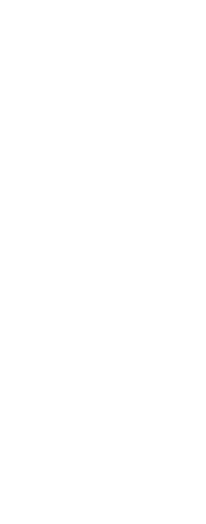 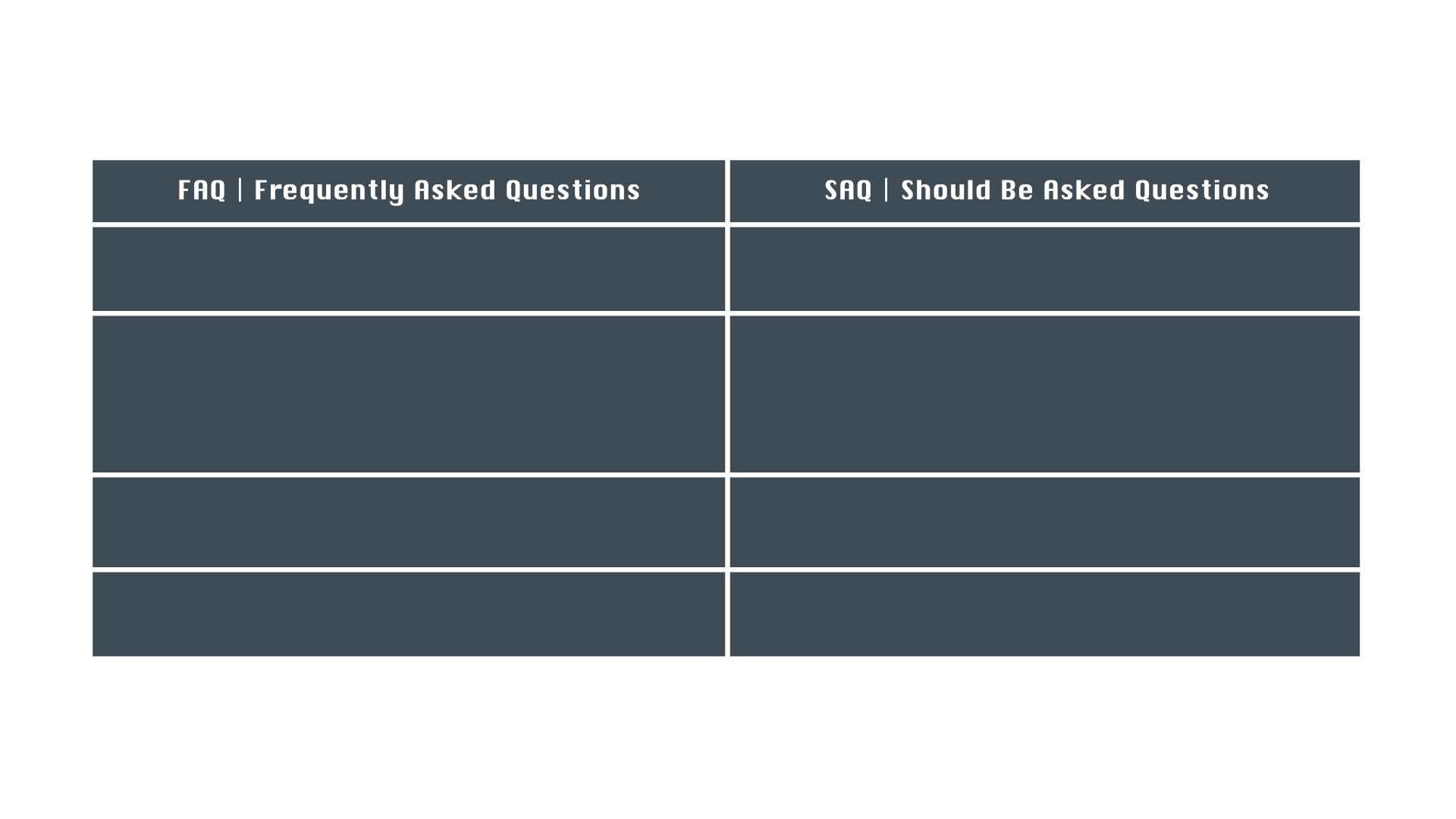 Do I have to go to bible college//get a ministry degree?
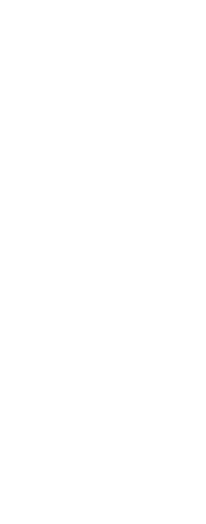 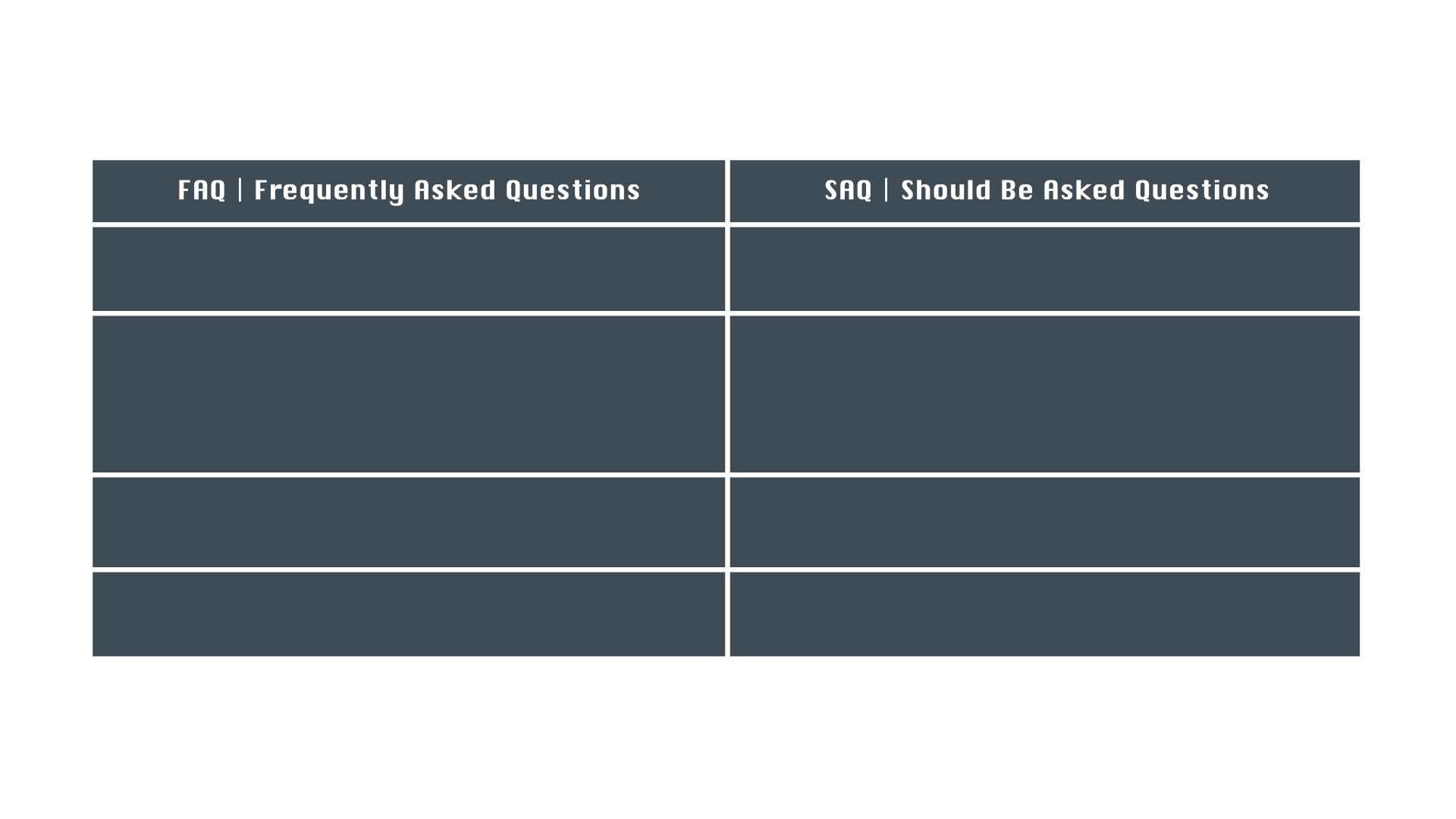 Do I have to go to bible college//get a ministry degree?
How can I become best prepared to handle God’s Word?
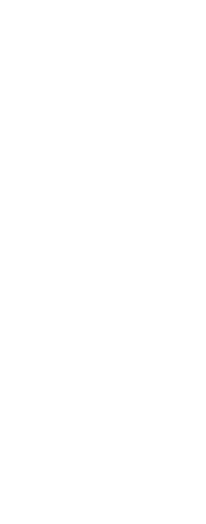 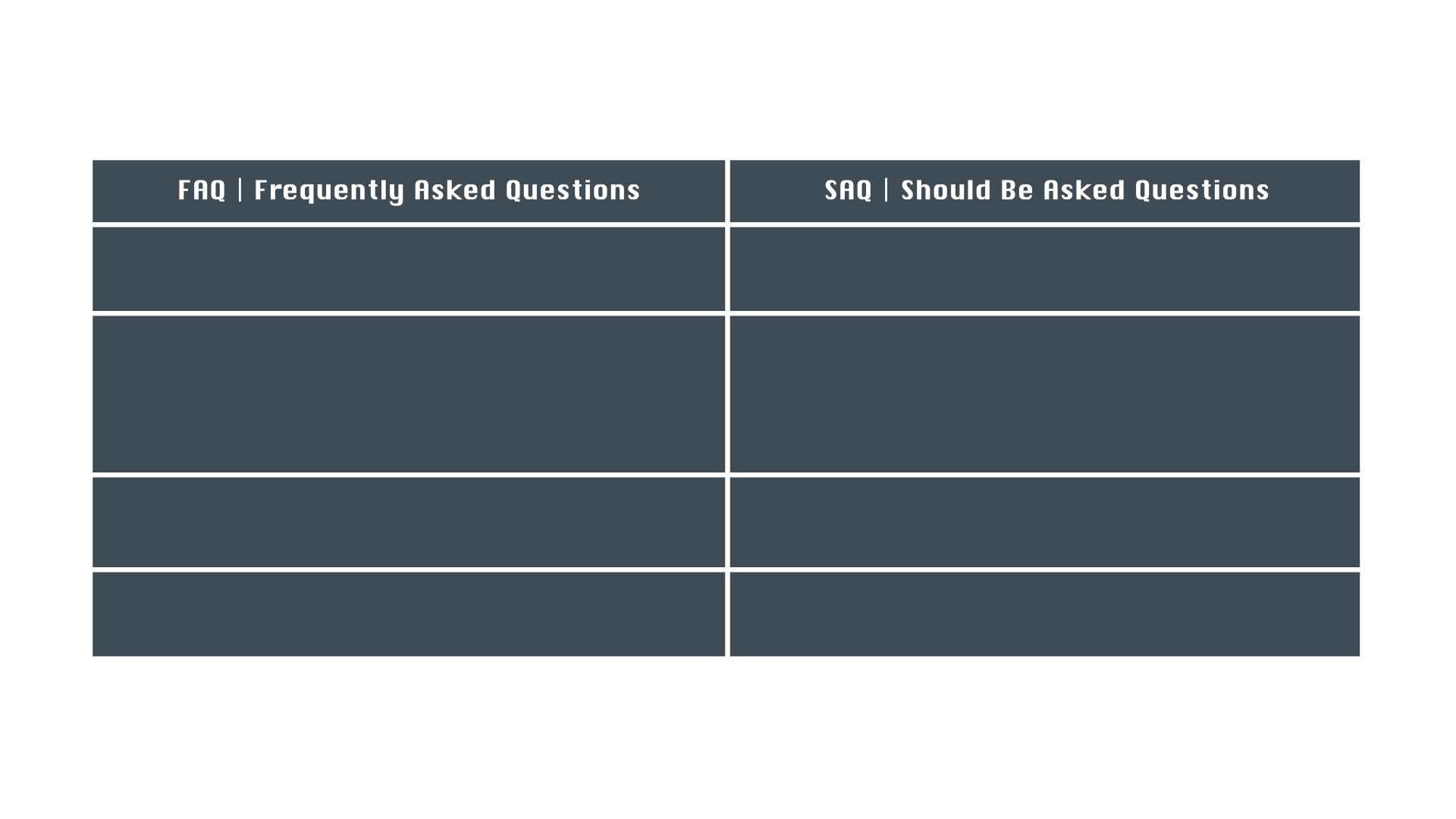 Do I have to go to bible college//get a ministry degree?
How can I become best prepared to handle God’s Word?
Shouldn’t I be around lots of non-Christians and learn how to engage worldviews during college if I’m going to do ministry?
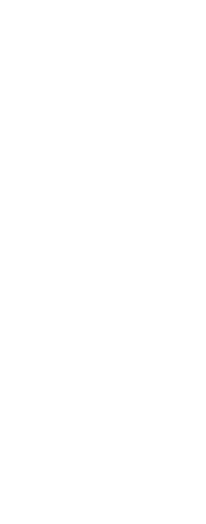 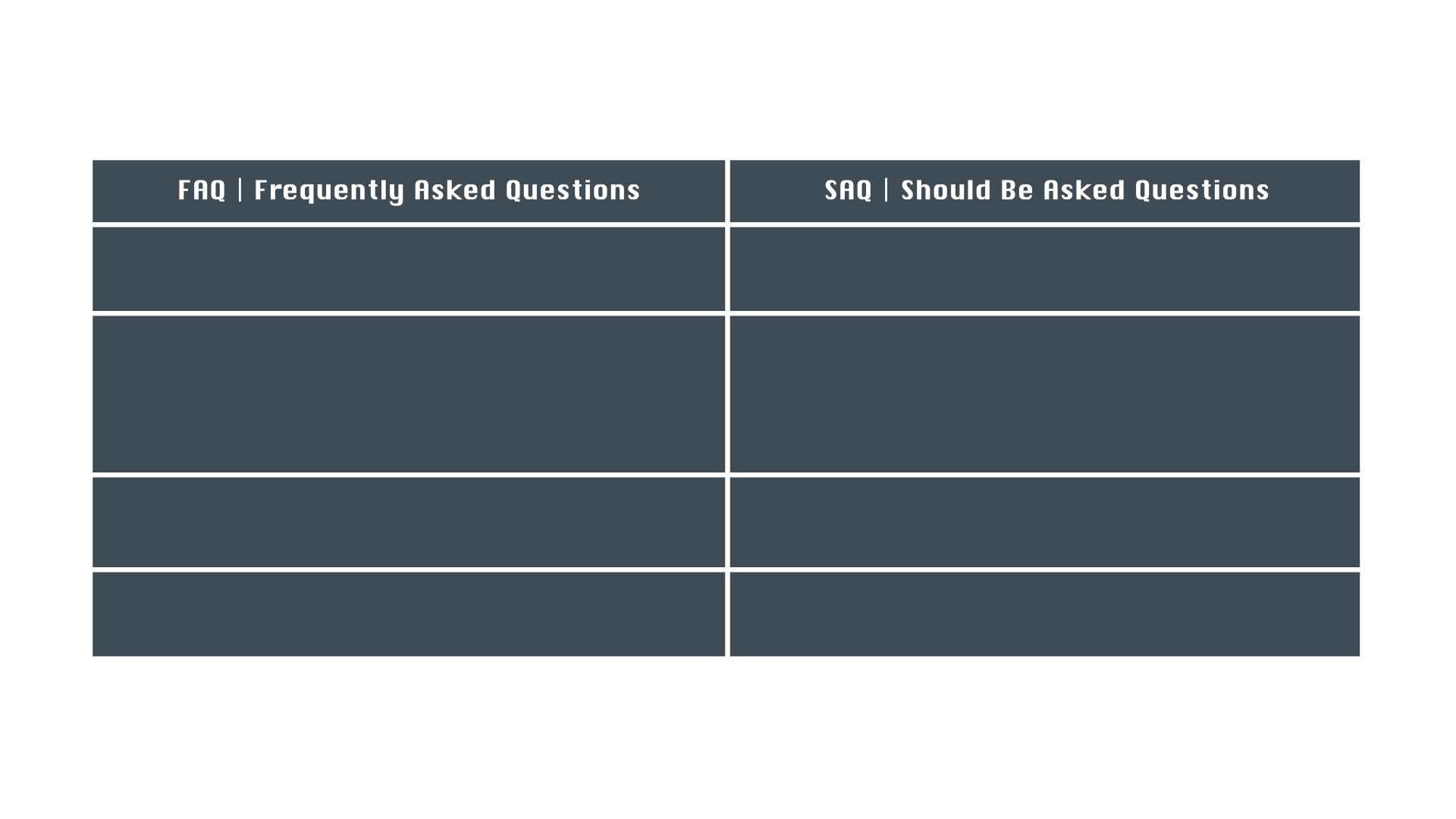 Do I have to go to bible college//get a ministry degree?
How can I become best prepared to handle God’s Word?
Shouldn’t I be around lots of non-Christians and learn how to engage worldviews during college if I’m going to do ministry?
How will I learn to think, and what (and who) will shape my thinking?
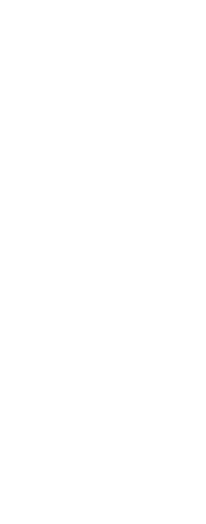 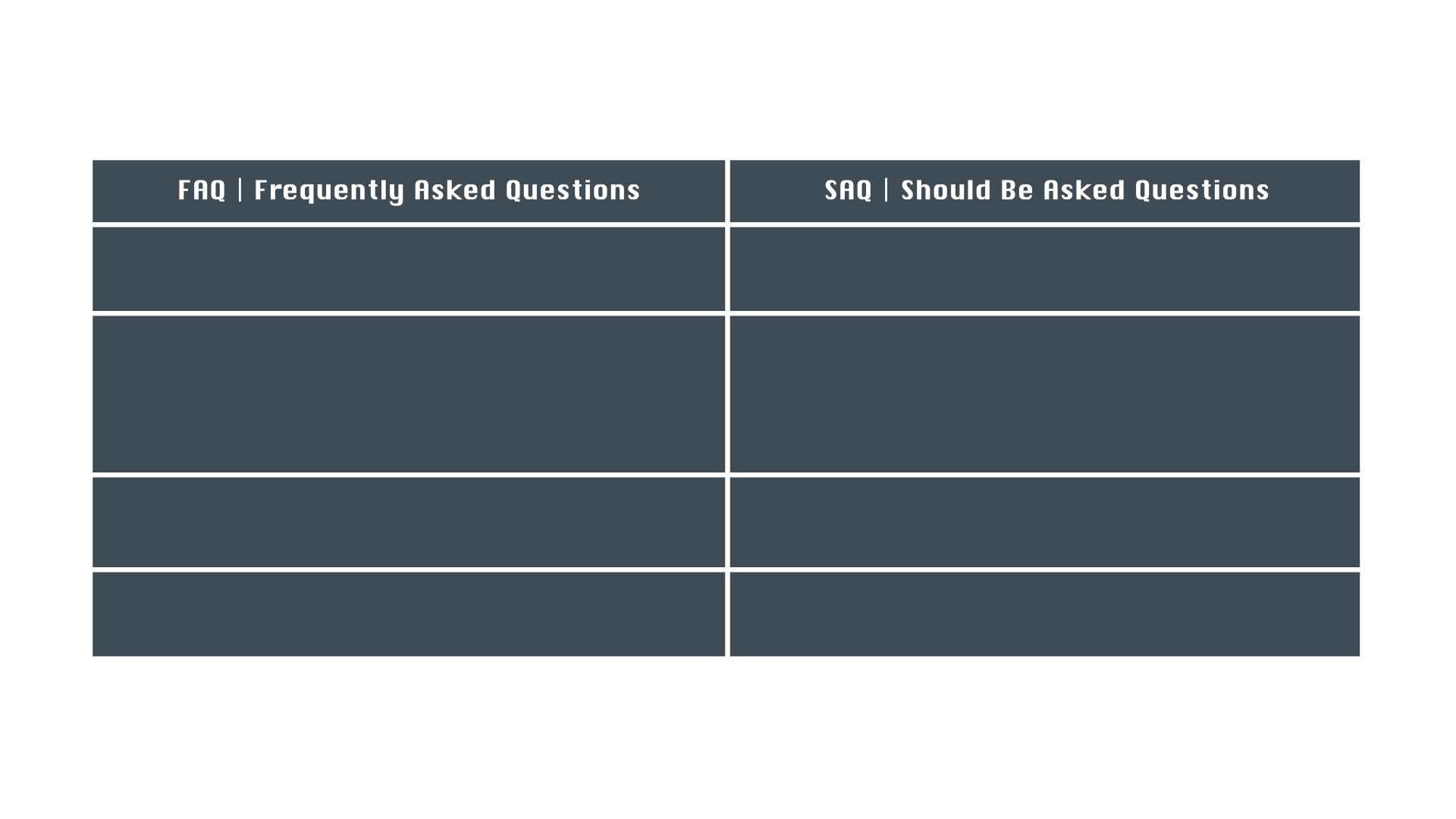 Do I have to go to bible college//get a ministry degree?
How can I become best prepared to handle God’s Word?
Shouldn’t I be around lots of non-Christians and learn how to engage worldviews during college if I’m going to do ministry?
How will I learn to think, and what (and who) will shape my thinking?
How much money will this cost, and how much money will I make?
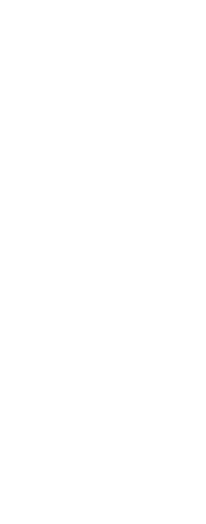 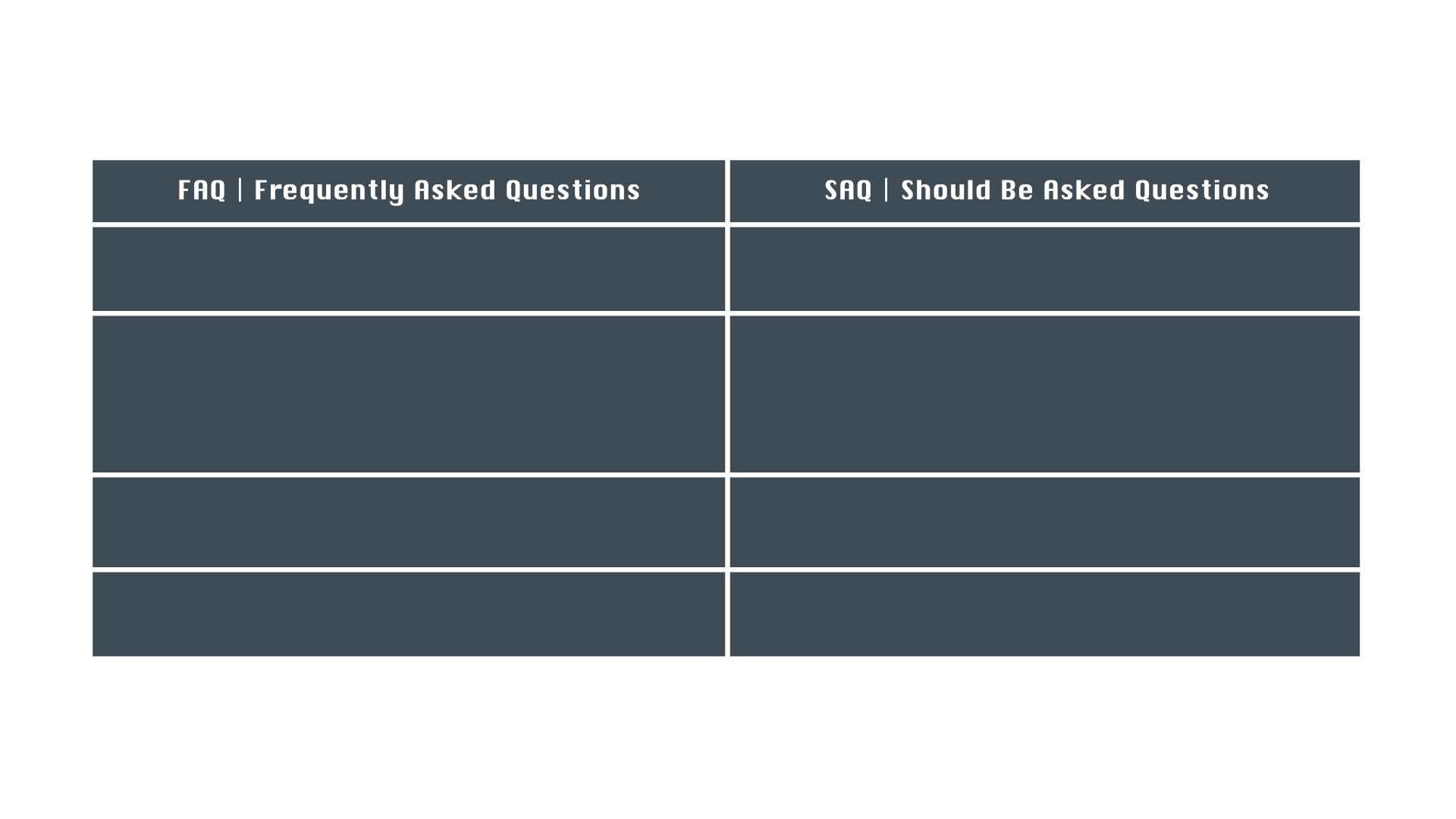 Do I have to go to bible college//get a ministry degree?
How can I become best prepared to handle God’s Word?
Shouldn’t I be around lots of non-Christians and learn how to engage worldviews during college if I’m going to do ministry?
How will I learn to think, and what (and who) will shape my thinking?
How much money will this cost, and how much money will I make?
What is God asking me to do?
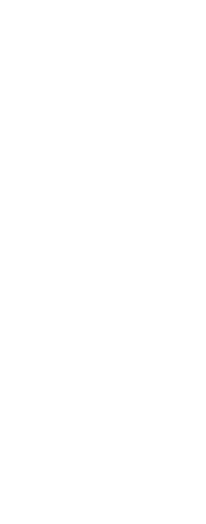 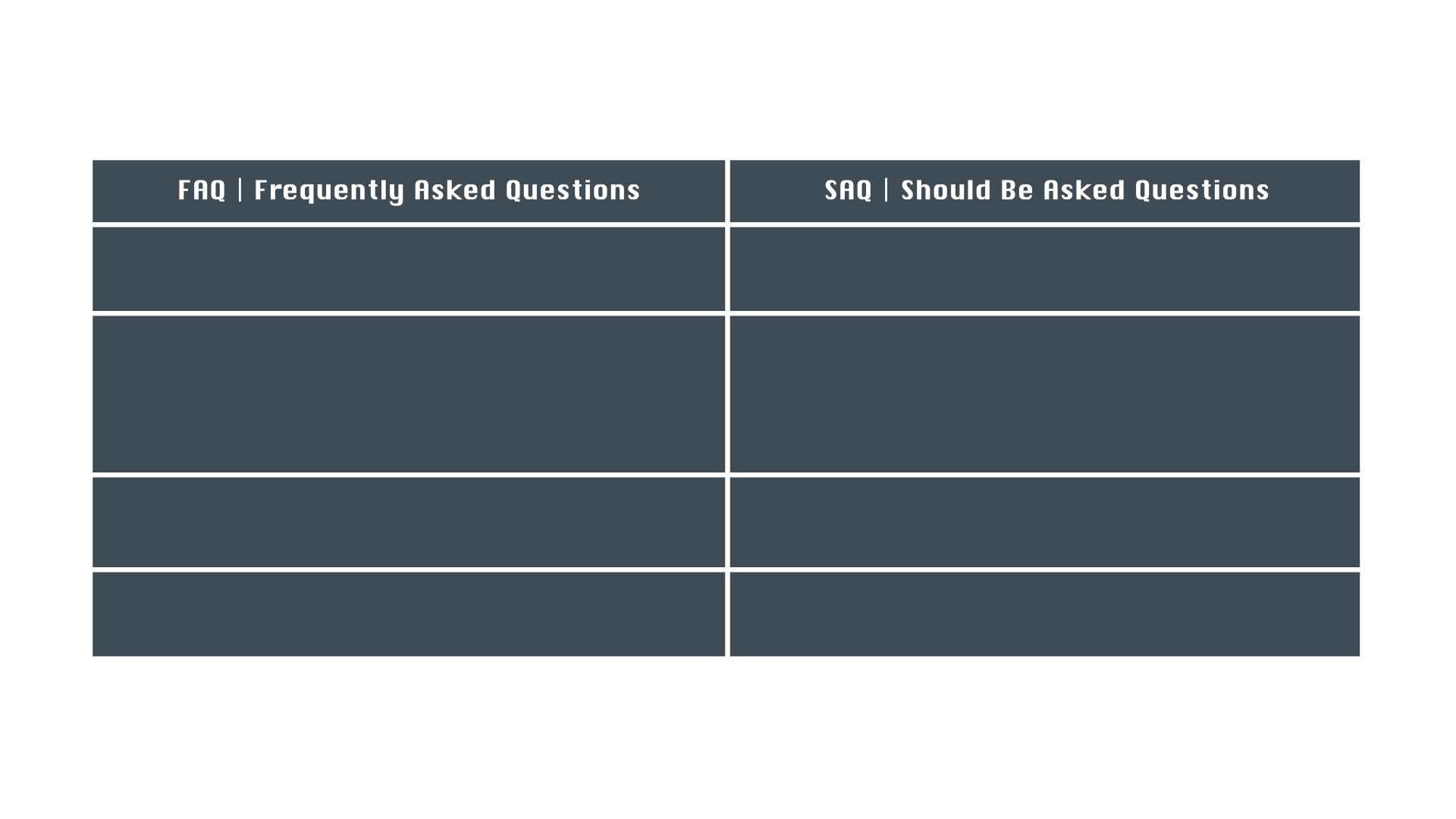 Do I have to go to bible college//get a ministry degree?
How can I become best prepared to handle God’s Word?
Shouldn’t I be around lots of non-Christians and learn how to engage worldviews during college if I’m going to do ministry?
How will I learn to think, and what (and who) will shape my thinking?
How much money will this cost, and how much money will I make?
What is God asking me to do?
How far away will I have to go?
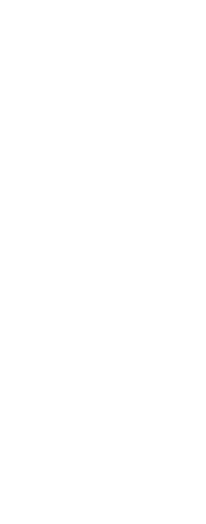 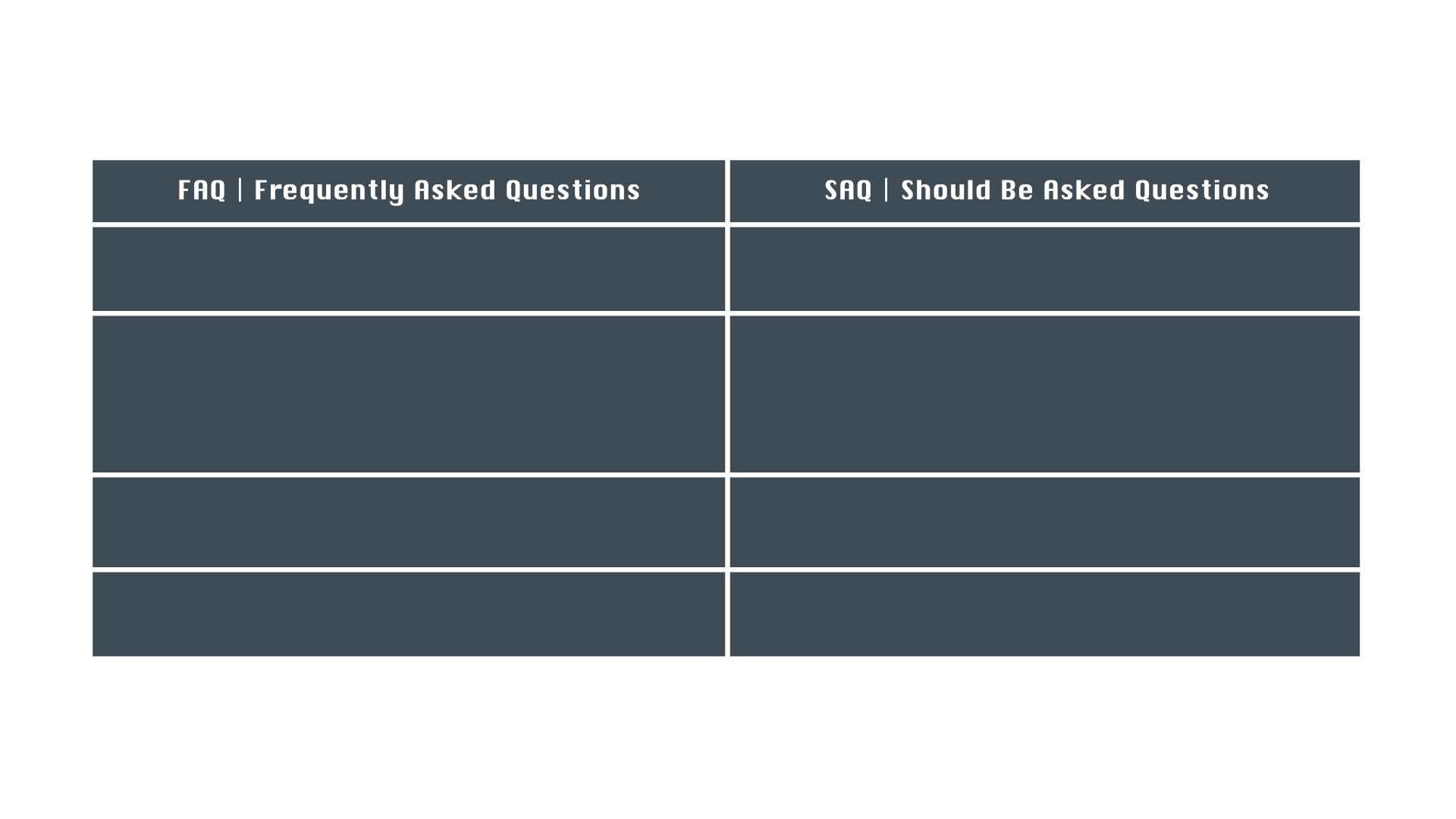 Do I have to go to bible college//get a ministry degree?
How can I become best prepared to handle God’s Word?
Shouldn’t I be around lots of non-Christians and learn how to engage worldviews during college if I’m going to do ministry?
How will I learn to think, and what (and who) will shape my thinking?
How much money will this cost, and how much money will I make?
What is God asking me to do?
How far away will I have to go?
“Wherever He leads, I’ll go”
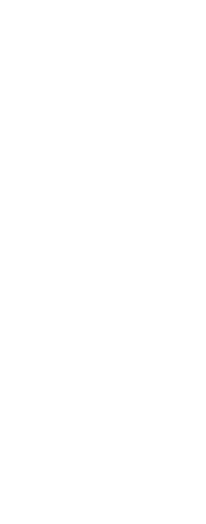 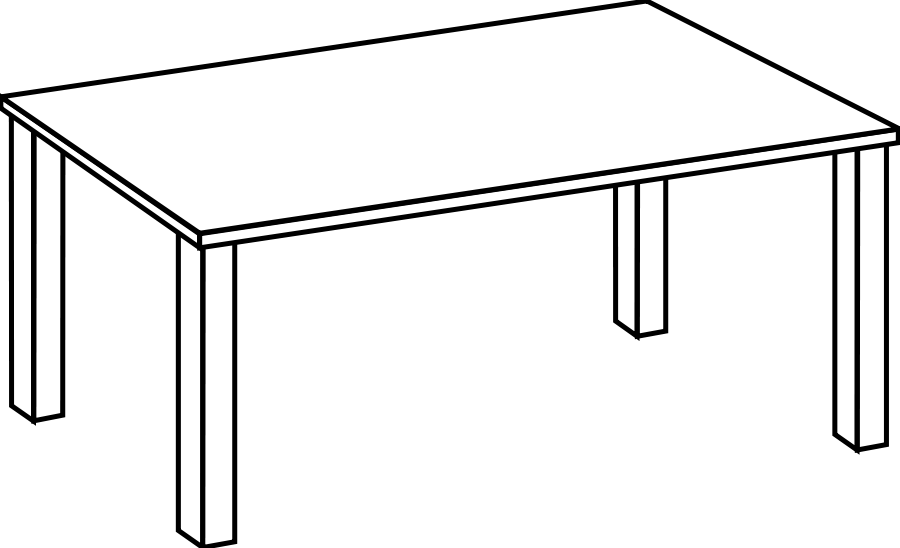 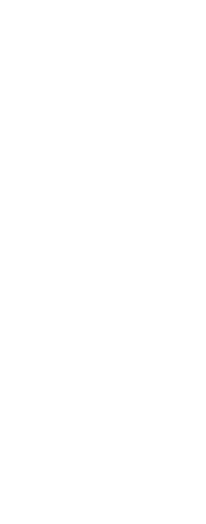 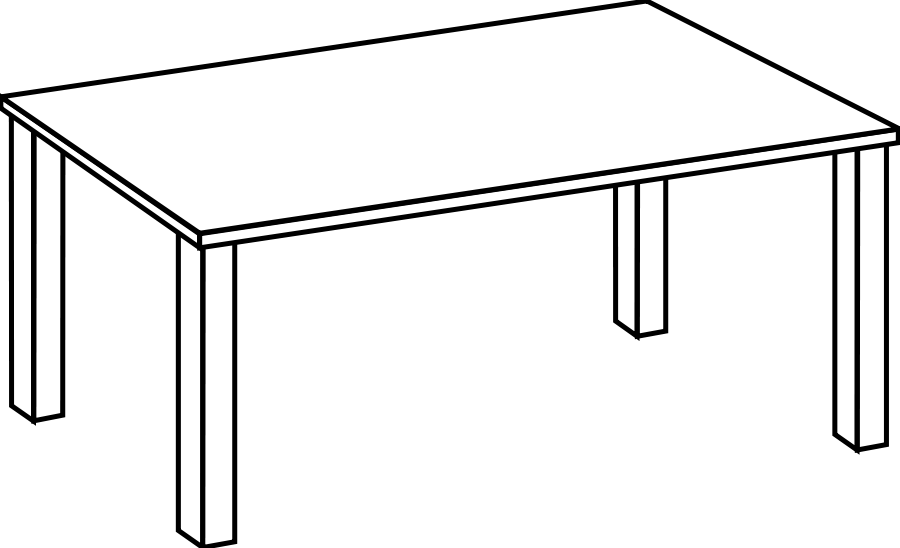 Character
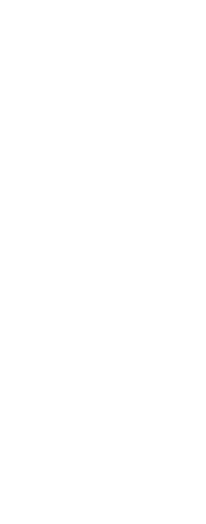 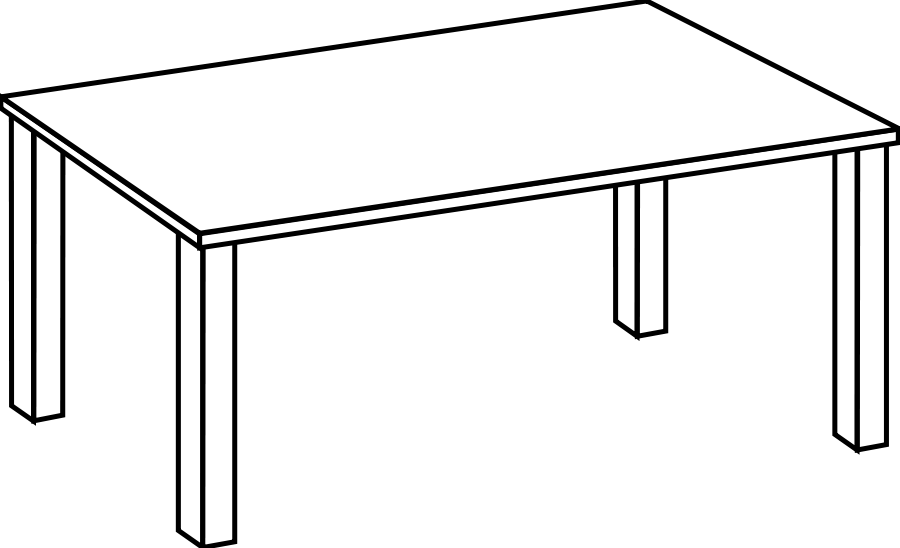 Character
Experience
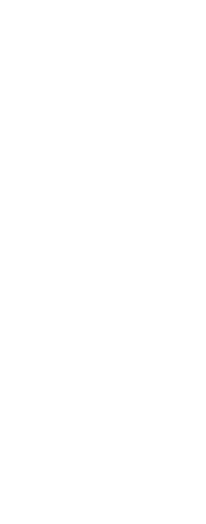 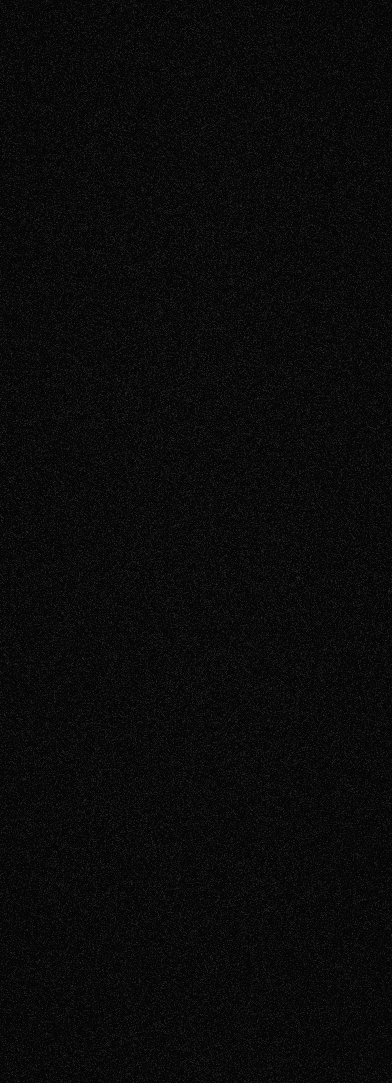 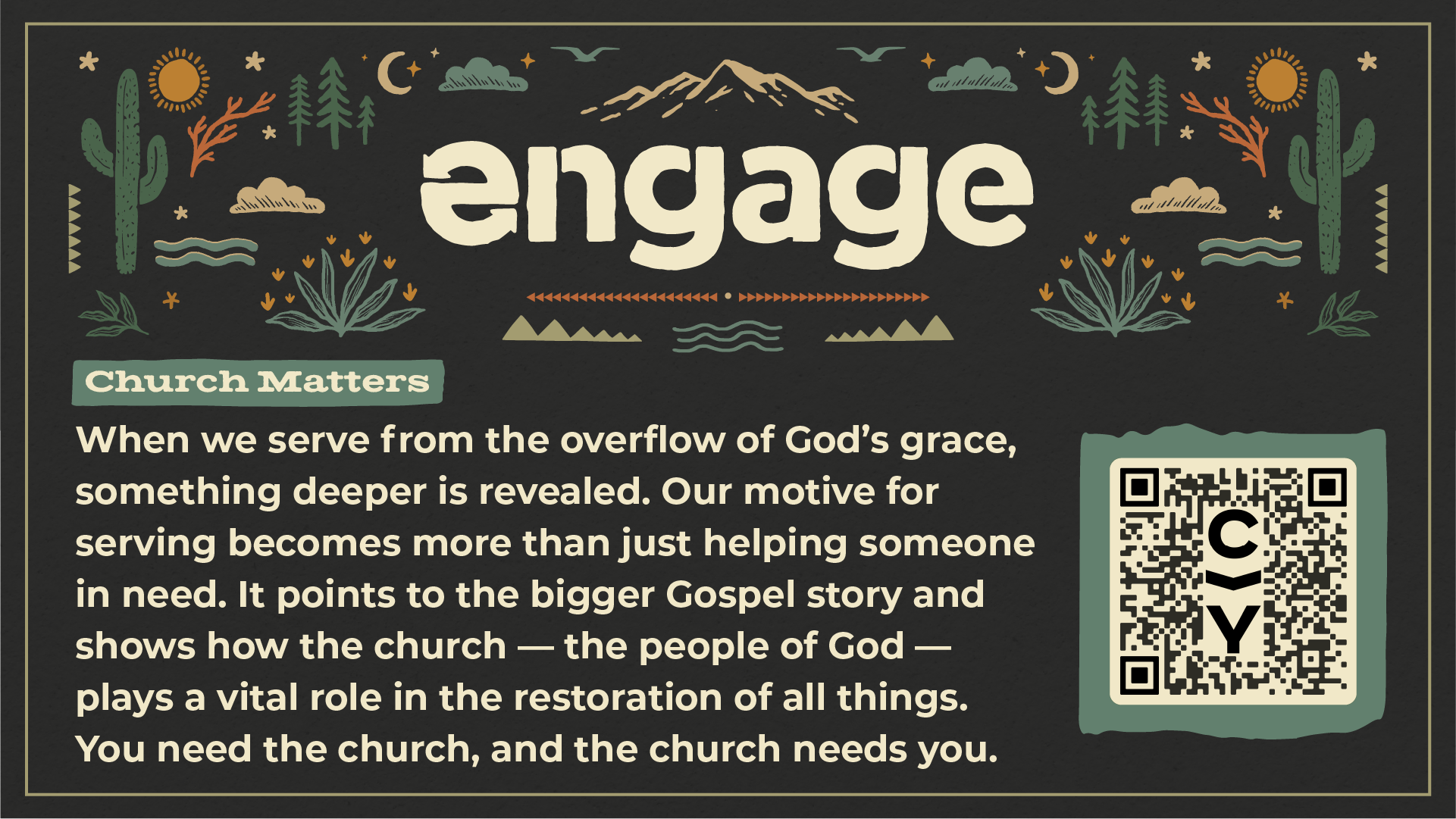 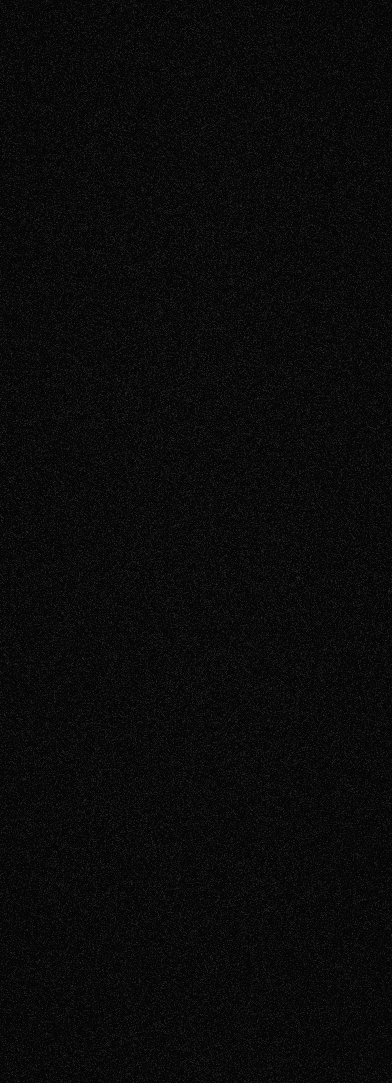 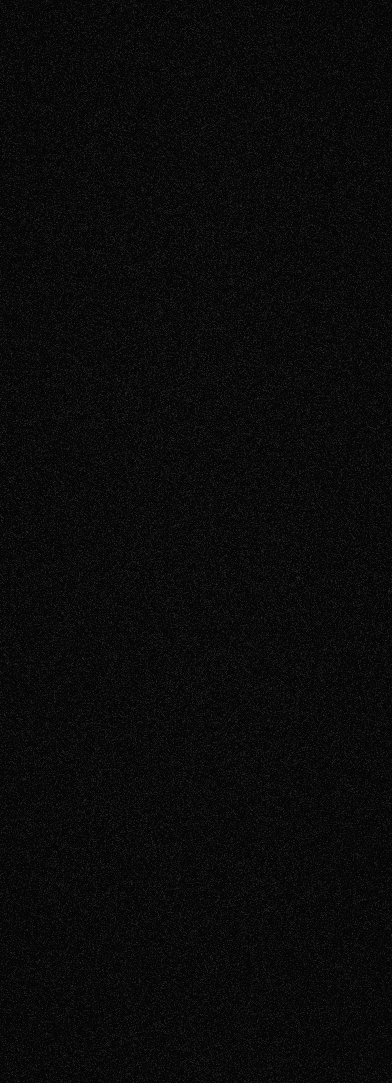 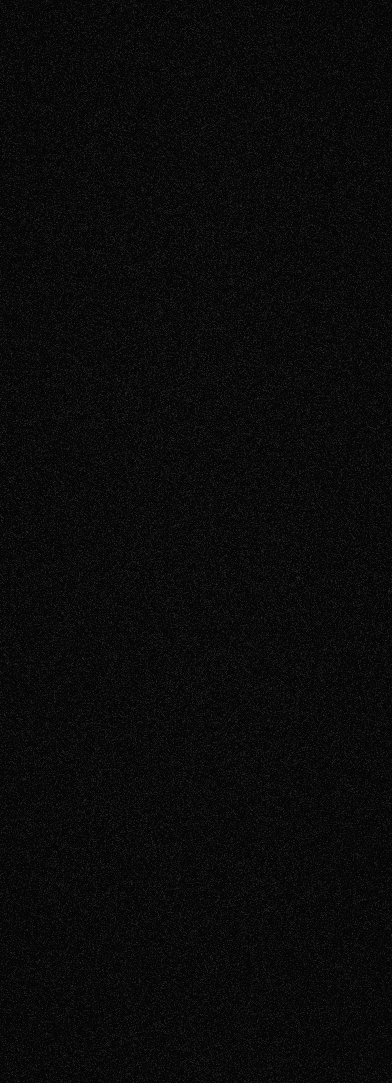 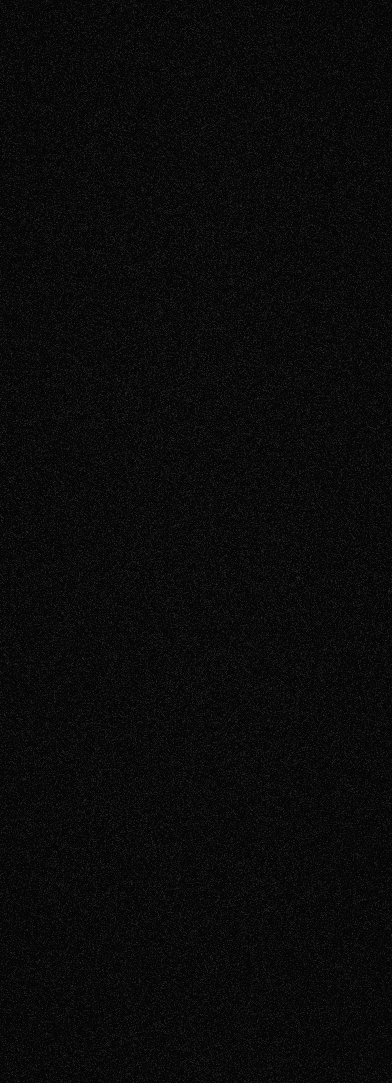 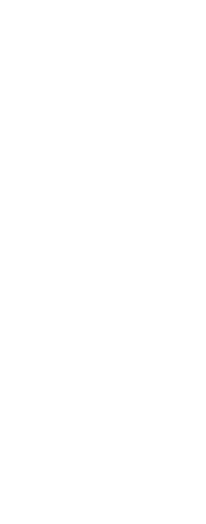 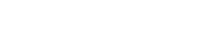 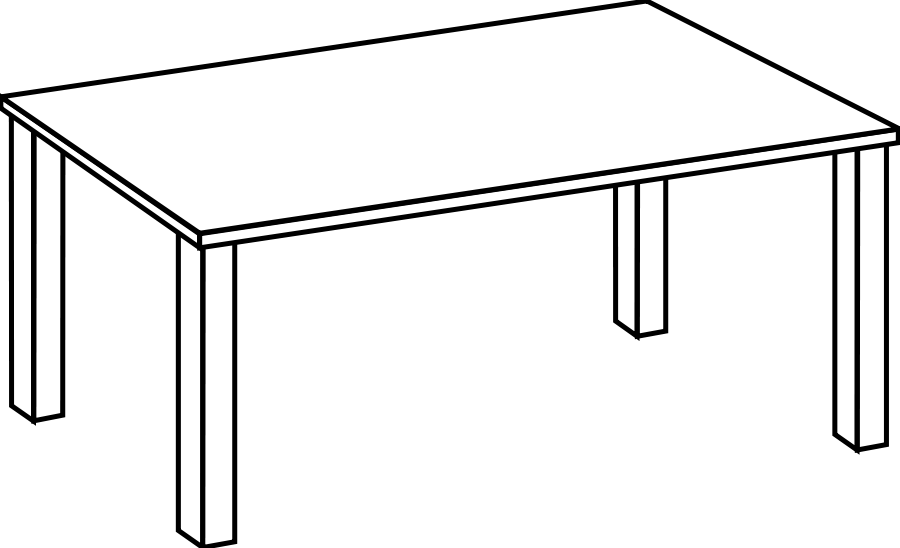 Character
Skills
Experience
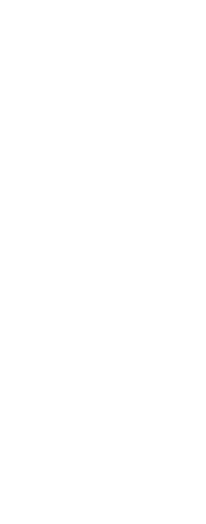 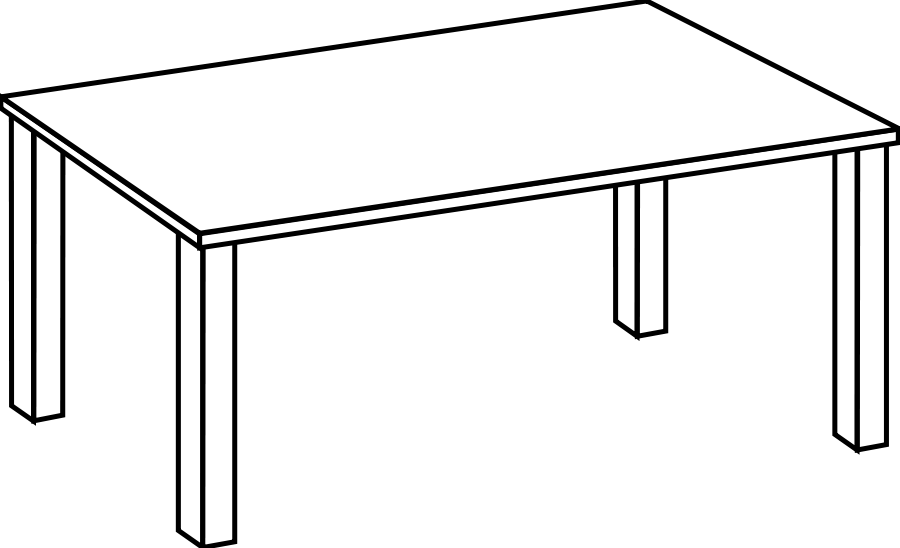 Character
Skills
Education
Experience
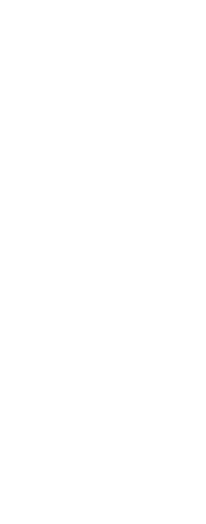 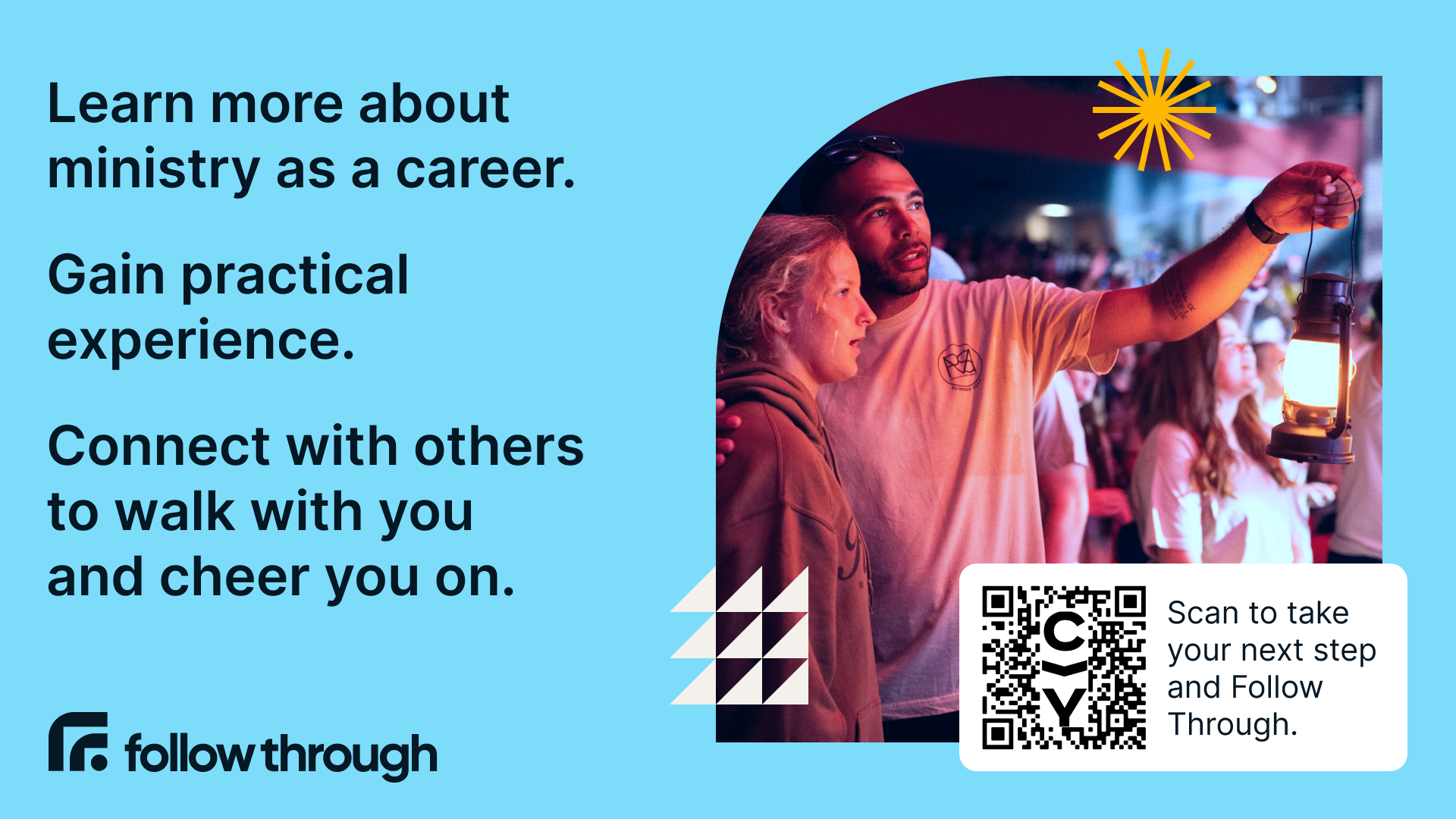 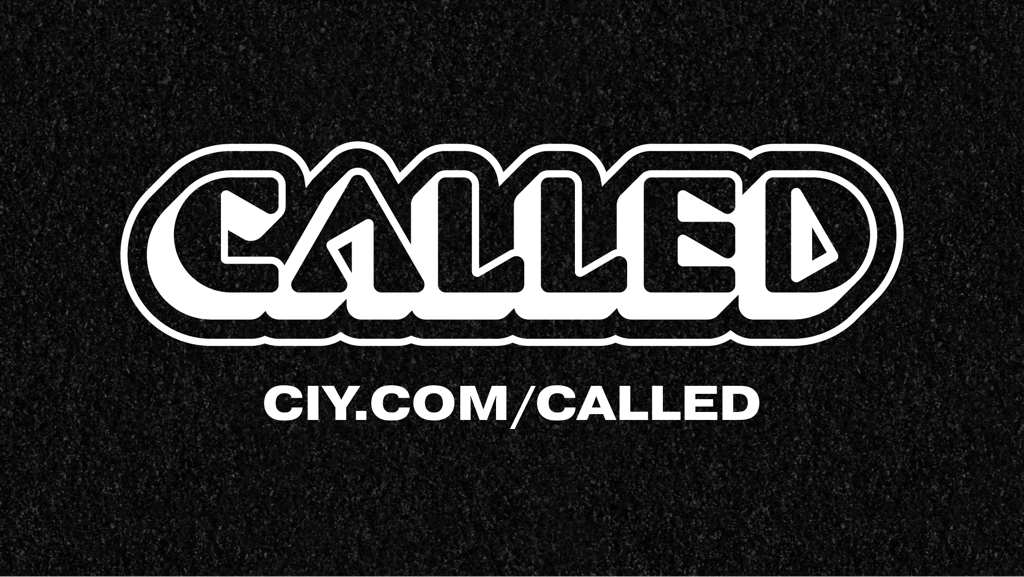 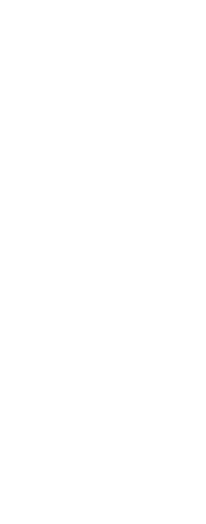